Репродукции картин на тему «Материнство»
Создали: Зайцева О.С., воспитатель 1КК
                Филиппова Е.В., зам.зав.по ВМР
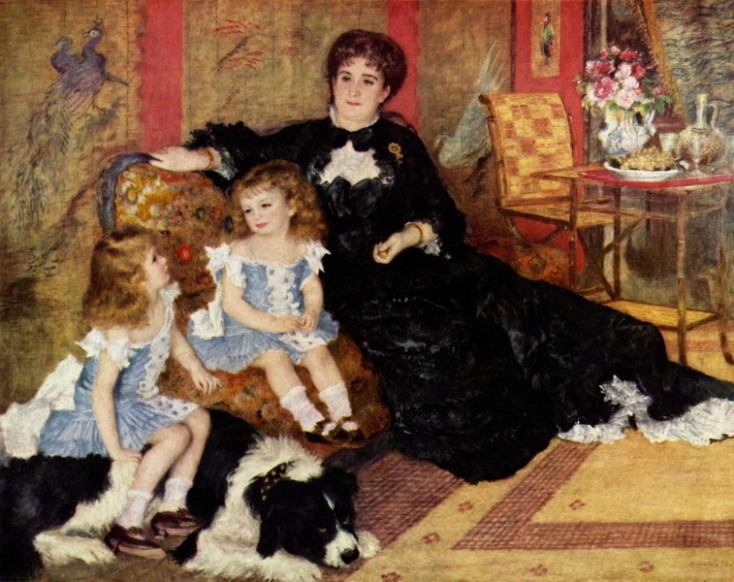 О. Ренуар «Мадам Шерпантье со своими детьми». 1878 г.
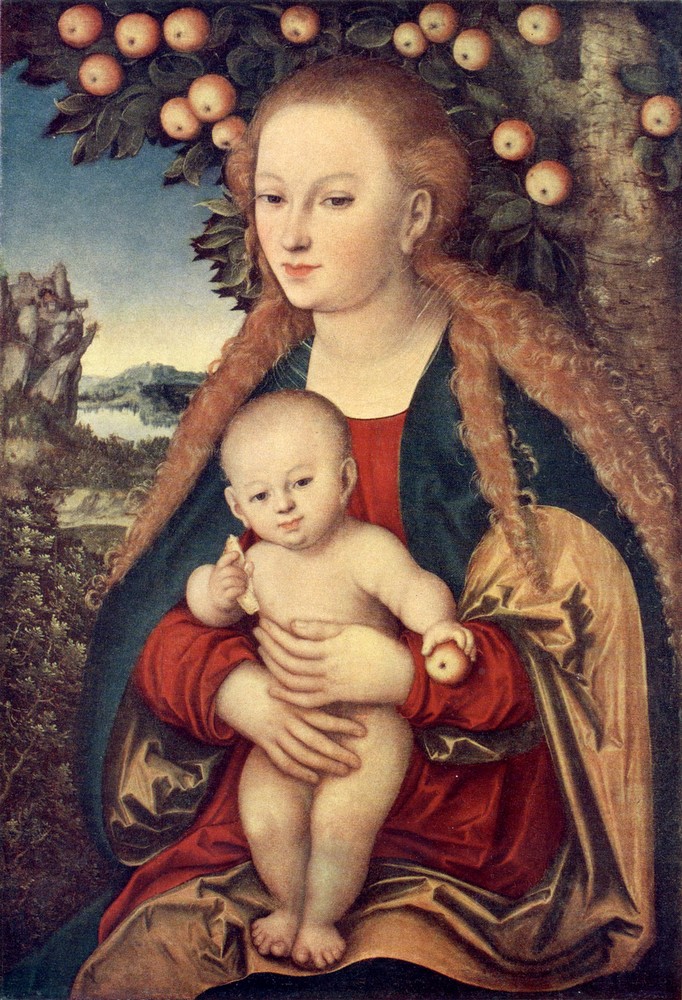 Лукас Кранах Старший (1472-1553) 
«Мадонна с младенцем под яблоней»
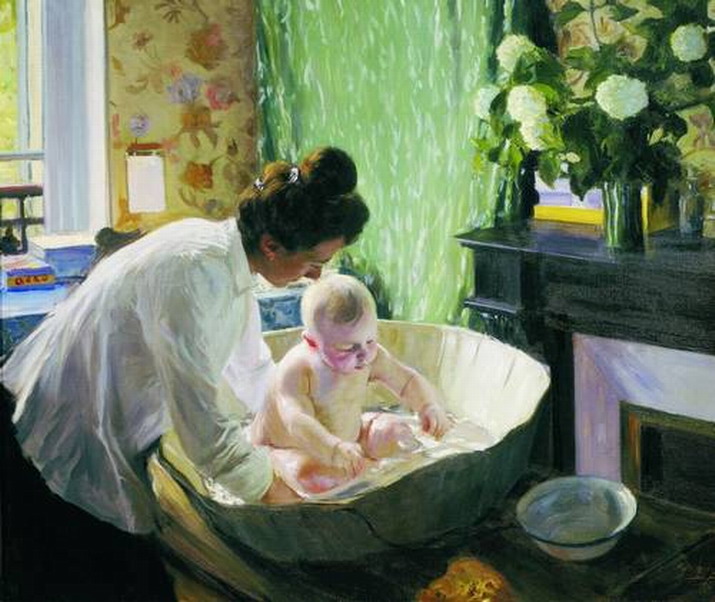 Б. М. Кустодиев «Утро». 1904 г.
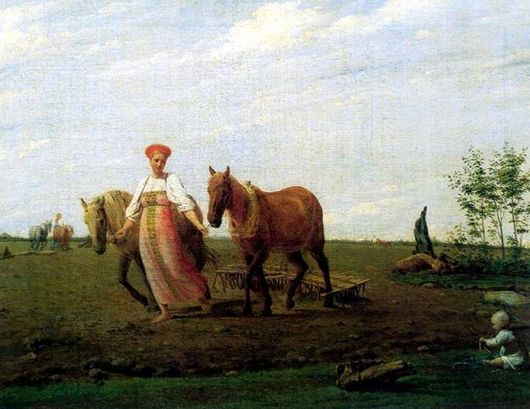 А. Венецианов «На пашне».Весна1822 г.
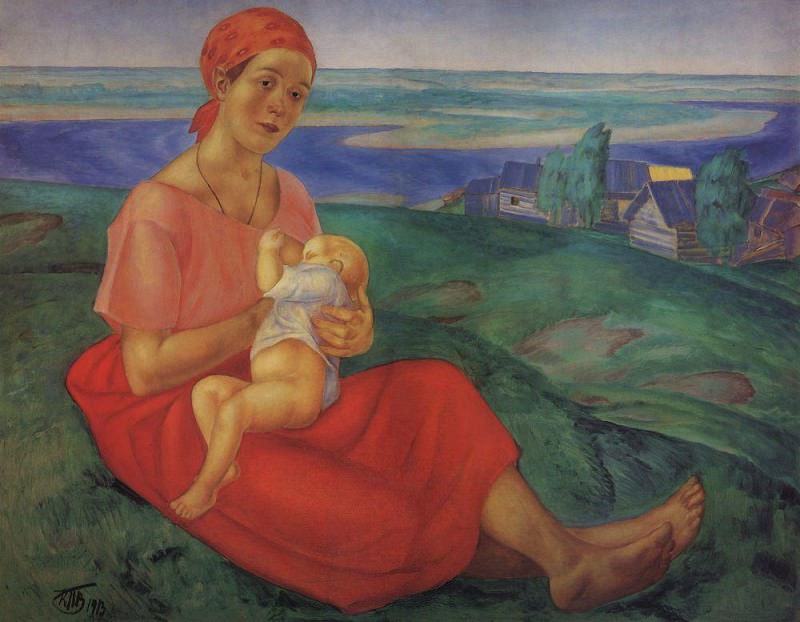 Петров-Водкин Кузьма Сергеевич (1878-1939) «Мать1» 1913
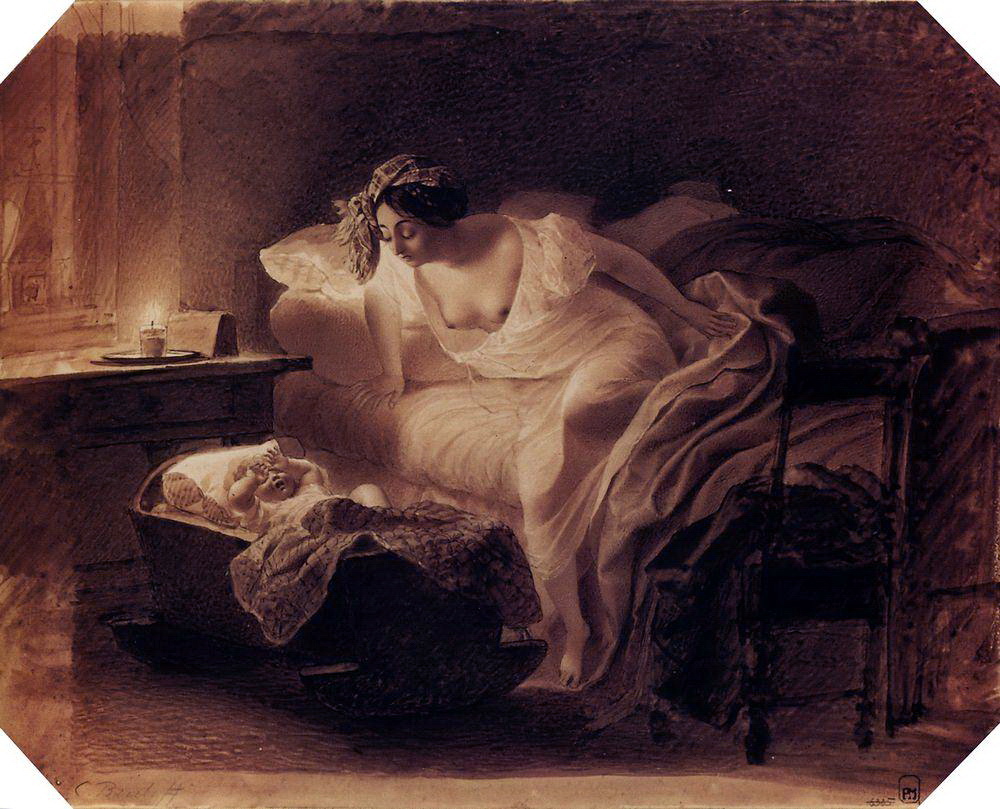 Брюллов Карл Павлович  
«Мать, просыпающаяся от плача ребенка» 1831
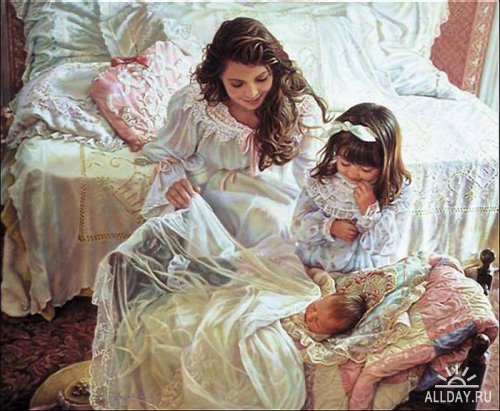 «Материнство» С.Куук
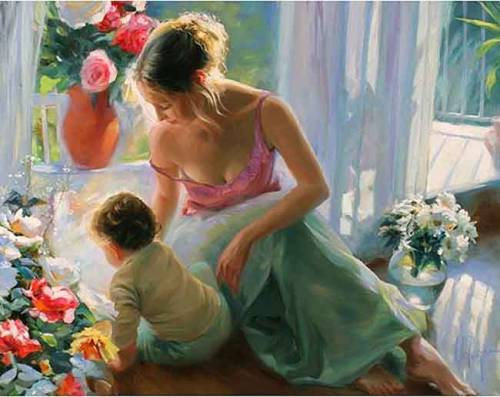 «Мать и Дитя» Владимир Волегов
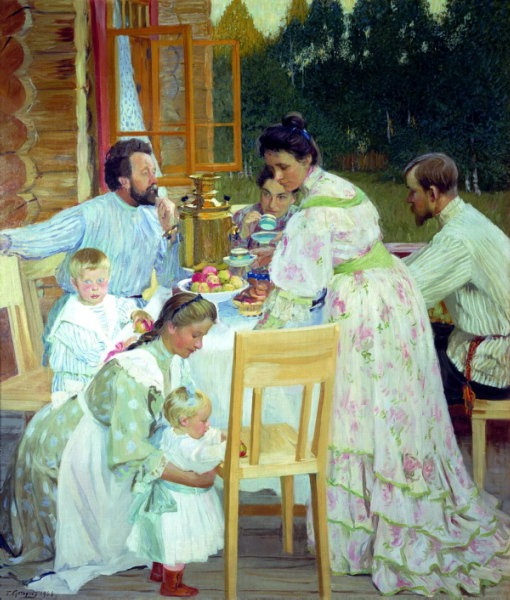 Б.М. Кустодиева «На террасе» 1906г.